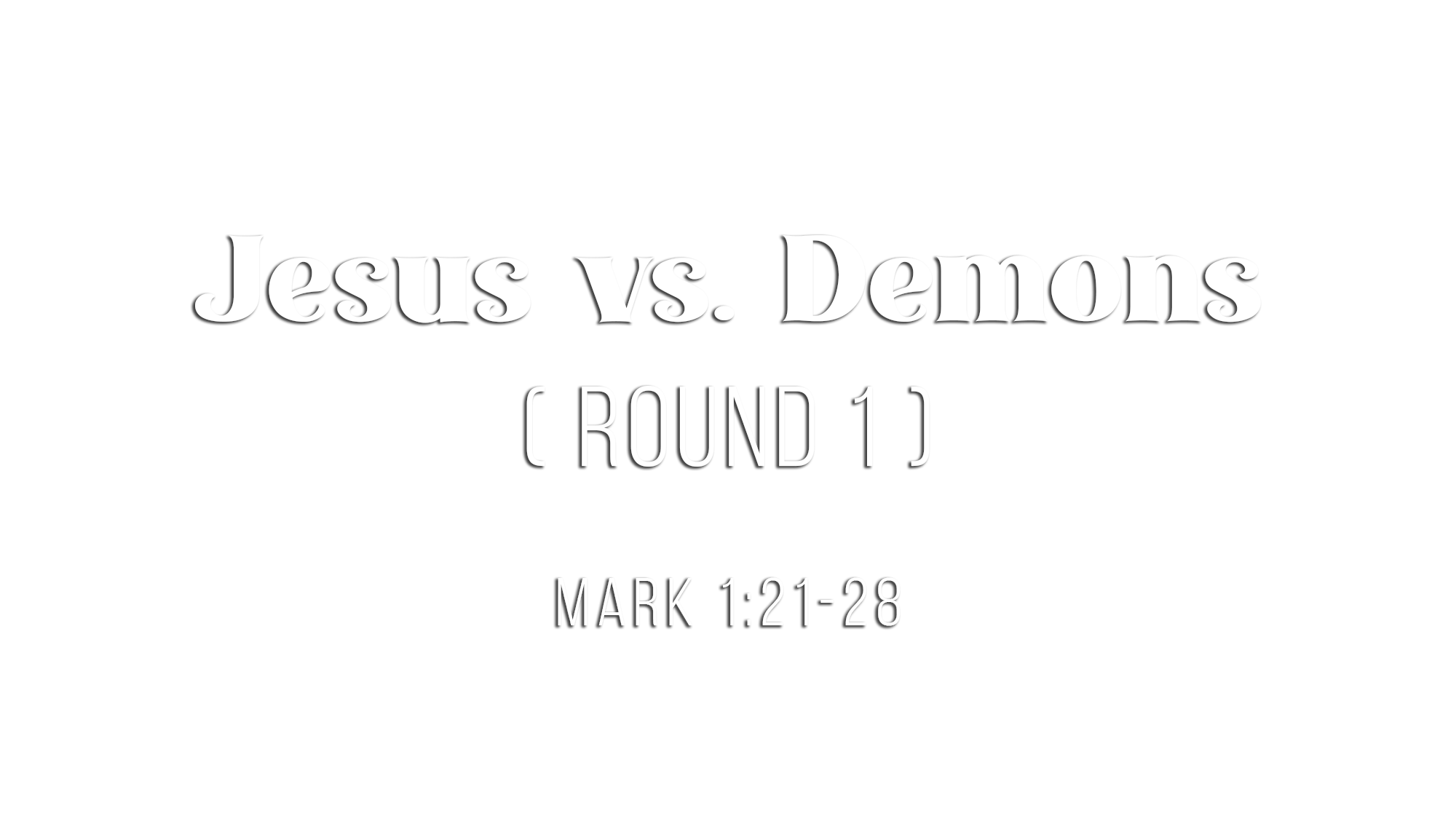 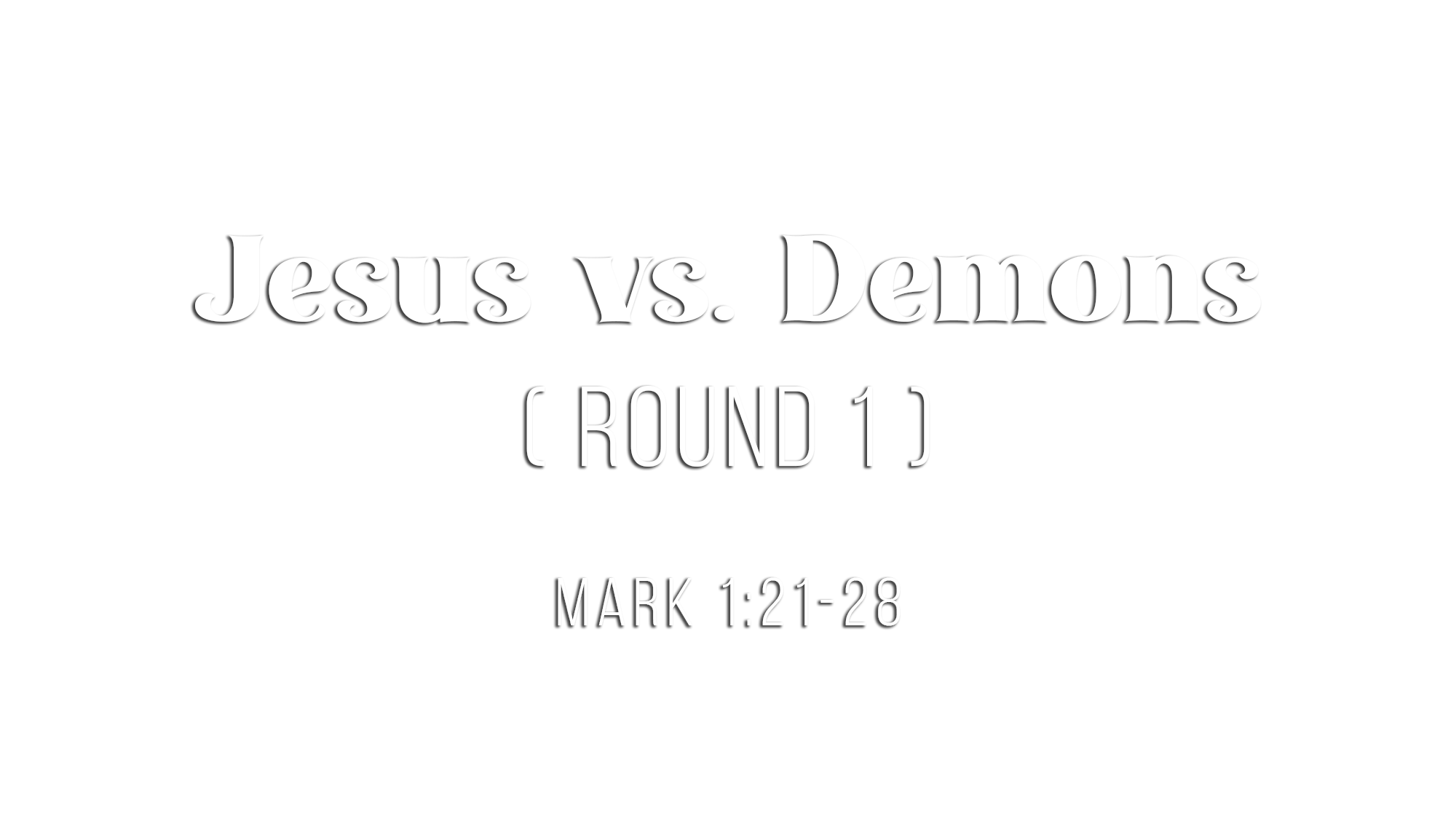 THEIR IDENTITY
They were “spirits,” not physical beings (Matt. 8:16) 
They were “evil spirits” (Luke 7:21; 8:2; 11:24-26)
They were “unclean spirits” (Matt. 10:1; 12:43-45; Mark 1:23-27)
They were under the sway of “the ruler of the demons” (Matt. 12:24)
Who were they?  Unknown!
Their exact origin and identity is not given to us in the Bible (cf. Deut. 29:29)
What is evident is that they were limited in their efforts
THEIR POWER 
They were able to move and make choices (Matt. 12:44-45)
They could assimilate information and act thereon (Mark 1:24)
They caused blindness (Matt. 12:22), muteness (Matt. 9:32), violent convulsions (Matt. 17:15; Mark 9:18; Luke 9:39), erratic and uncontrolled behavior (Mark 5:1-5)
Their power was limited – NOT all-powerful, and neither is the devil!
THEIR KNOWLEDGE
They “believe” that “there is one God” (Jas. 2:19)
They knew that Jesus is “the Holy One of God” (Mark 1:24; cf. Psa. 16:10; Luke 1:35)
They confessed that Jesus is “the Son of God” (Mark 3:11)
They understood, with horrified trembling, their doom (Jas. 2:19)
Their knowledge was limited – NOT all-knowing, and neither is the devil!
THEIR SUBJECTION
They were only permitted on earth for a brief period of time, but for a Divine purpose
It appears the purpose was to demonstrate the supreme power of Jesus Christ over all things = nature, disease, material objects, death AND ALL things in the spirit realm
Christ is more powerful than the devil and all of his fiends (Luke 11:20-22; 1 John 4:4)
The demons were always subject to Christ (Matt. 8:16; Mark 1:25-27, 34; 5:13-14; Luke 10:17-18)
Their Expulsion
God caused them “to depart from the land” when His purpose was complete (Zech. 13:1-2)
Miraculous power to “cast out demons” was given to “confirm the word” (Mk. 16:17-20; Heb. 2:3-4)
Once God’s written revelation was complete, miraculous powers on earth ceased (1 Cor. 13:8-13)
When the miraculous power to expel demons ceased, their presence and inhabiting of man ceased
HIS MISSION: Purposeful and Unwavering 
Jesus came to save mankind (not demons!) from sin and all evil (Luke 19:10; Tit. 2:14)
Saving this man from the power of the evil spirit was a vivid illustration of fulfilling His purpose 
We must draw every benefit we can from His mission, and stand in awe of it
HIS MESSAGE: Authoritative and Astonishing 
Jesus had a purpose: to preach the good news of His kingdom (Luke 4:43)
Salvation could not come without knowledge of His Word (John 6:63, 68)
Jesus taught with “authority” (Mark 1:22) from heaven (John 12:49-50)
His continual teaching (1:21) left the people continually amazed (1:22)
We must study and obey His teaching, and stand in awe of it
HIS MIGHT: Compassionate and Infinite
With all creative power (John 1:1-4), Jesus focused on the man (1:23) and not the demon
Jesus used His power for man’s “good,” “healing all…oppressed by the devil” (Acts 10:38)
His power is supreme over evil: Jesus commanded (1:25) + The demon obeyed (1:26-27)
We must recognize His power to overcome every evil in our lives, and stand in awe of it
Believe that Jesus is the Son of God – John 3:16
Repent of your sins and turn toward God – Acts 17:30
Confess your faith in Jesus Christ – Matthew 10:32
Be baptized into Christ – Galatians 3:27
God will forgive all of your sins – Acts 2:38
God will add you to His church – Acts 2:47
God will register you in heaven – Hebrews 12:23
Walk faithfully with Christ each day – 1 John 1:7